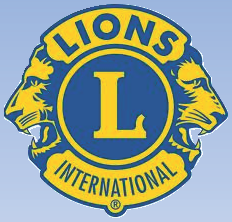 INSTRUÇÕES LEONÍSTICAS“COMPANHEIROS DE MELVIN JONES”
COMPANHEIROS DE MELVIN JONES
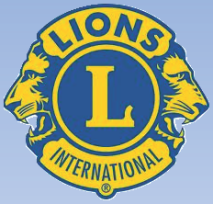 O que é o programa de Companheiros de Melvin Jones?
COMPANHEIROS DE MELVIN JONES
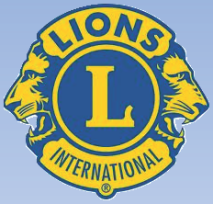 É a mais alta homenagem da Fundação de Lions Internacional.
COMPANHEIROS DE MELVIN JONES
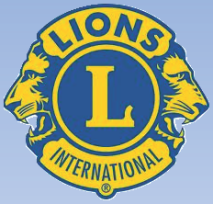 Criado em 1973, este título leva o nome de Melvin Jones, o fundador de Lions Clubes International.
COMPANHEIROS DE MELVIN JONES
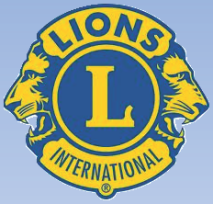 O título de Companheiro de Melvin Jones foi estabelecido por LCIF para homenagear a dedicação de uma pessoa ao serviço humanitário.
COMPANHEIROS DE MELVIN JONES
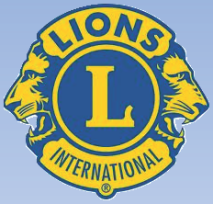 Esta comenda não é um prêmio, mas sim uma homenagem.
COMPANHEIROS DE MELVIN JONES
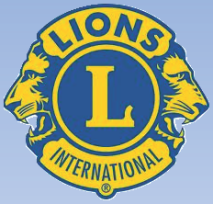 Quando uma pessoa, clube ou distrito faz uma doação de US$1.000 a LCIF para o Programa de Companheiro de Melvin Jones, uma placa gravada e um distintivo de lapela são enviados para a pessoa especificada.
COMPANHEIROS DE MELVIN JONES
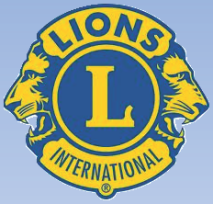 As contribuições precisam ser identificadas para o título de Companheiro de Melvin Jones no momento em que são enviadas.
COMPANHEIROS DE MELVIN JONES
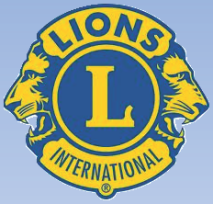 As contribuições ao programa de Companheiro de Melvin Jones, são em grande escala responsáveis pela realização de campanhas globais de:
COMPANHEIROS DE MELVIN JONES
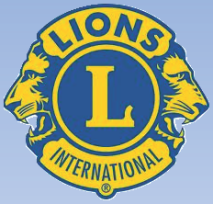 Alívio à fome;
Combate à diabetes;
Preservação do meio ambiente;
Combate ao câncer infantil;
Campanha da visão (combate à cegueira evitável);
Campanha de vacinação contra o sarampo;
Socorro às vítimas de catástrofes;
Apoio aos jovens nas questões de drogas e álcool (Programa Lions Quest);
Causas humanitárias (melhoria da saúde e atendimento às pessoas portadoras de deficiência).
COMPANHEIROS DE MELVIN JONES
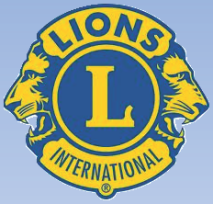 Estes projetos são desenvolvidos para beneficiar populações carentes e marginalizadas do planeta e somente são possíveis graças às doações feitas a LCIF para o programa de Companheiros de Melvin Jones.
COMPANHEIROS DE MELVIN JONES
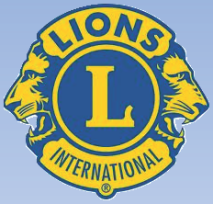 Milhares de vidas foram e são dramaticamente afetadas pelas obras financiadas pelas contribuições ao programa de Companheiro de Melvin Jones.
COMPANHEIROS DE MELVIN JONES
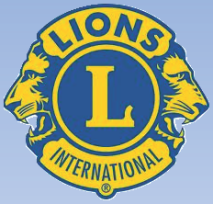 Devido ao caráter pessoal desta homenagem, a mesma só pode ser conferida a pessoas, não sendo conferida a nenhum grupo ou organização.
COMPANHEIROS DE MELVIN JONES
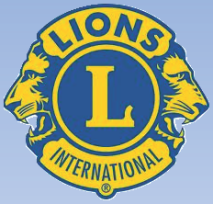 Escrito pelo editor do site Instruções Leonísticas, CL Paulo Fernando Silvestre do LC São Paulo – Ipiranga – Distrito LC2, e adaptado pelo CL Marco Antônio Fontana do LC Colatina Centro – DLC11.